আজকের ক্লাসে সকলকে
স্বাগতম
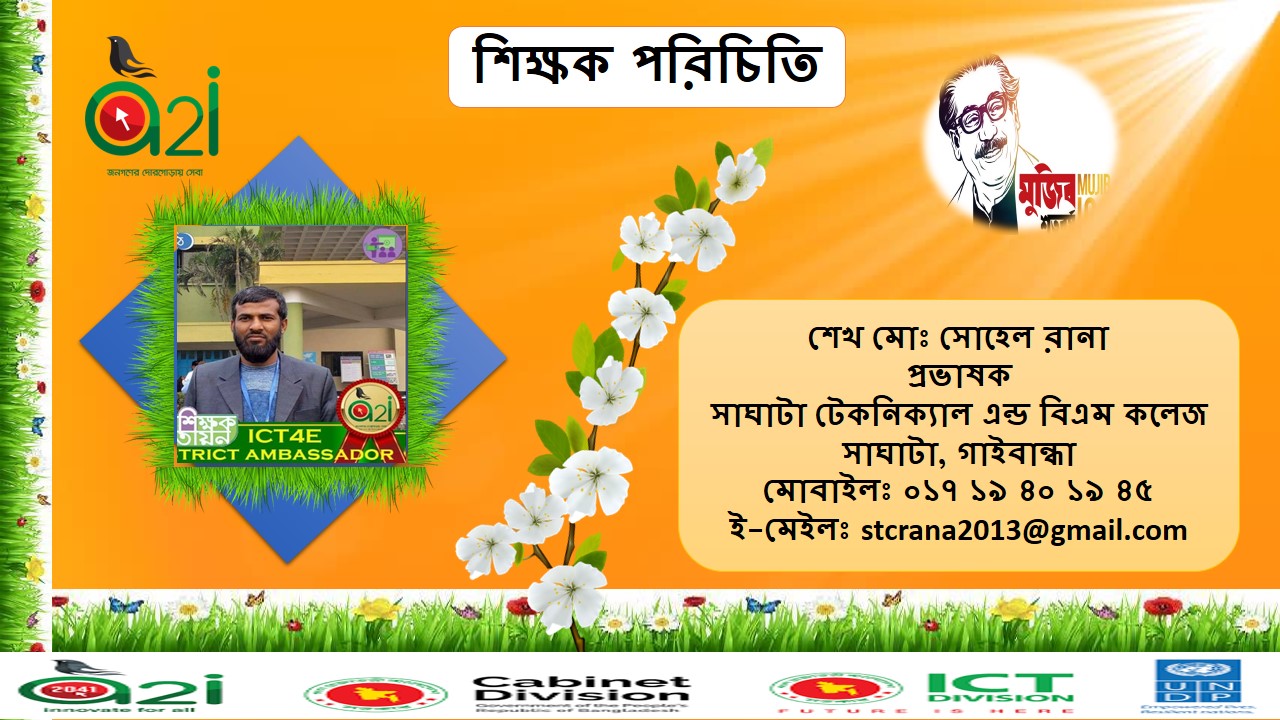 এইচ.এস.সি (বিএম)
কম্পিউটার অফিস অ্যাপ্লিকেশন-১
শ্রেণিঃ একাদশ
ইন্টারনেট ও ই-মেইল খোলার পদ্ধতি (ব্যবহারিক) 
সময়ঃ ৫০ মিনিট।
নিচের ছবি গলো লক্ষ্য করি-
ছবিতে কি করা হচ্ছে ?
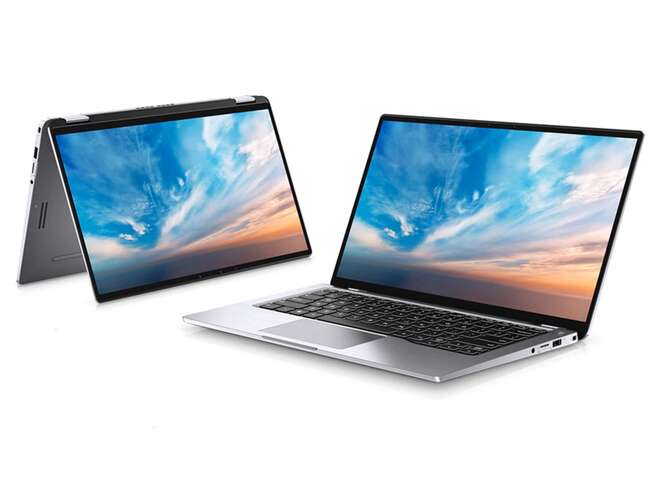 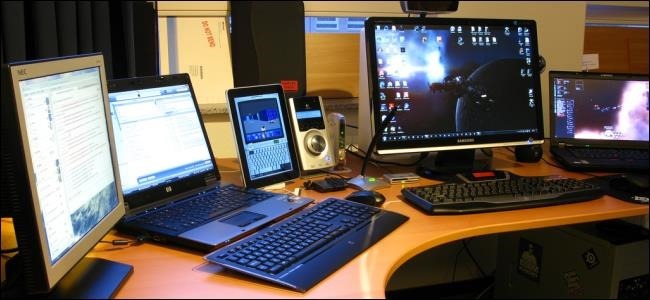 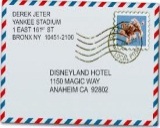 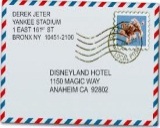 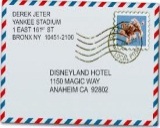 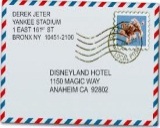 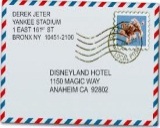 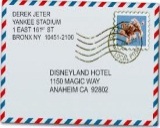 ছবিতে ই-মেইল পাঠানো হচ্ছে।
আজকের পাঠ
ই-মেইল একাউন্ট খোলা
শিখনফল
এই পাঠ শেষে শিক্ষার্থীরা _ _
১। ই-মেইল কী তা বলতে পারবে।
২। ই-মেইল একাউন্ট খুলতে পারবে।
৩। ই-মেইলের গুরুত্ব ব্যাখ্যা করতে পারবে।
ই-মেইল কী?
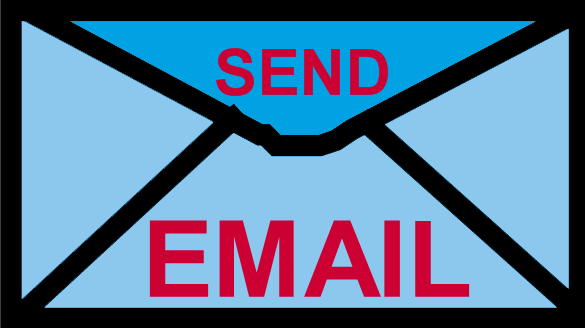 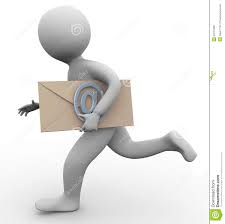 ই-মেইল কথাটির অর্থ ইলেক্ট্রনিক মেইল। যার মাধ্যমে কয়েক মূহুর্তের মধ্যে পৃথিবীর এক প্রান্ত হতে অন্য প্রান্তে কোন লেখা, ছবি বা ডকুমেন্ট পাঠানো যায়।
ই-মেইল খুলতে কি কি প্রয়োজন
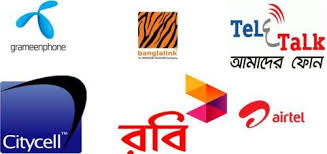 ইন্টারনেট সার্ভিস প্রোভাইডার
ই-মেইল পাঠানো মাধ্যম কি কি?
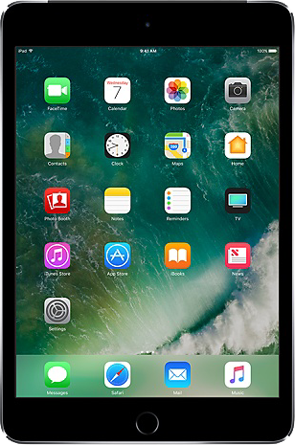 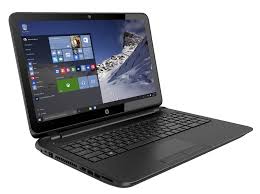 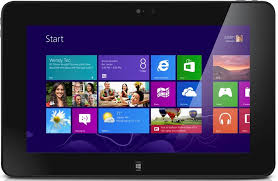 ট্যাব
স্মার্ট ফোন
কম্পিউটার
ই-মেইল সার্ভিস সমূহ
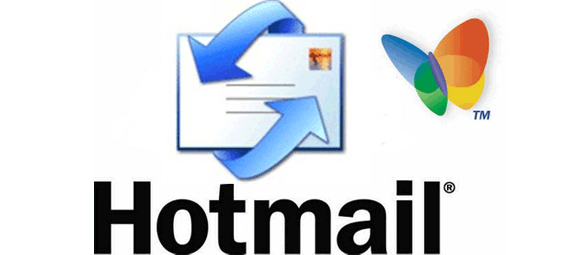 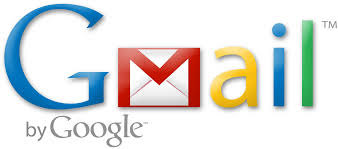 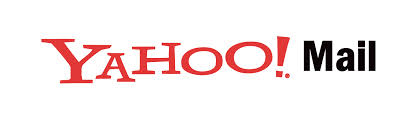 কীভাবে জি-মেইল/ইয়াহুতে একাউন্ট খোলা যায় ?
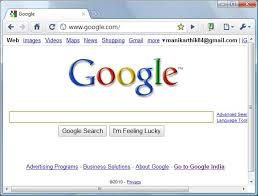 ১। address bar এ www.gmail.com ঠিকানা লিখ।
নতুন ই-মেইল একাউন্ট খোলা
২।  নিচে Create New Account এ ক্লিক করতে হবে।
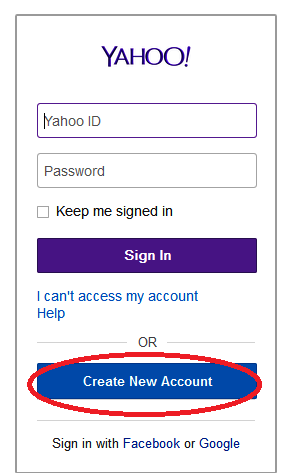 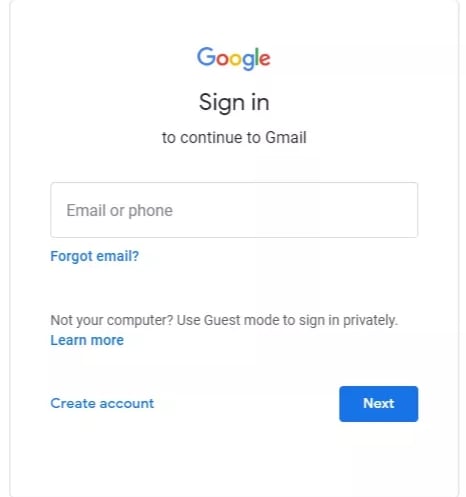 ২। Mail এ ক্লিক করতে হবে।
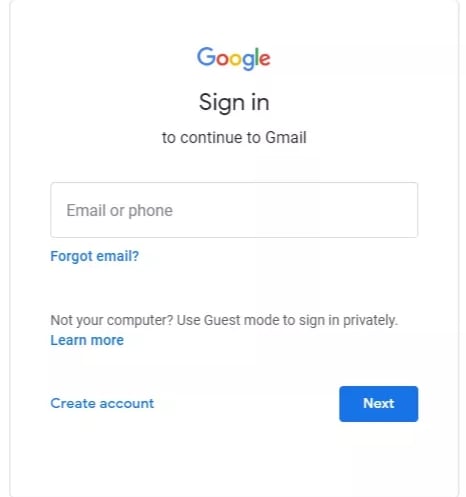 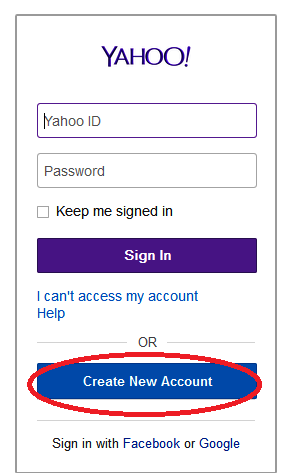 ৩। নিচে User Id & Password দিয়ে Next/ sign In 
বাটনে ক্লিক করতে হবে।
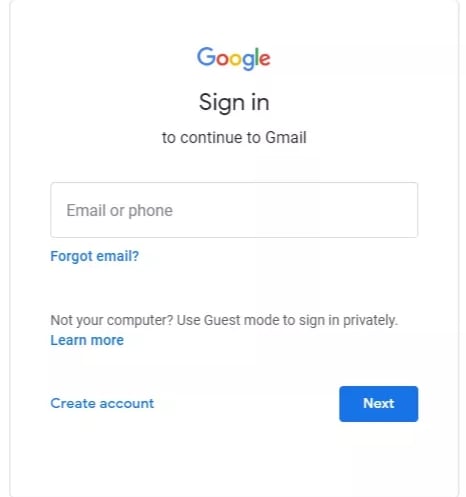 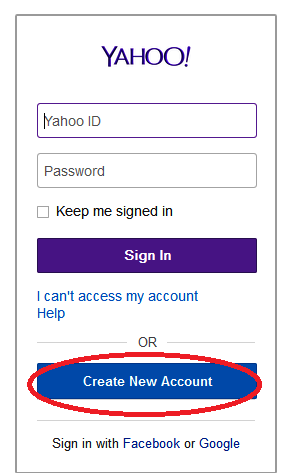 ৪। ফরমটি পূরণ করতে হবে।
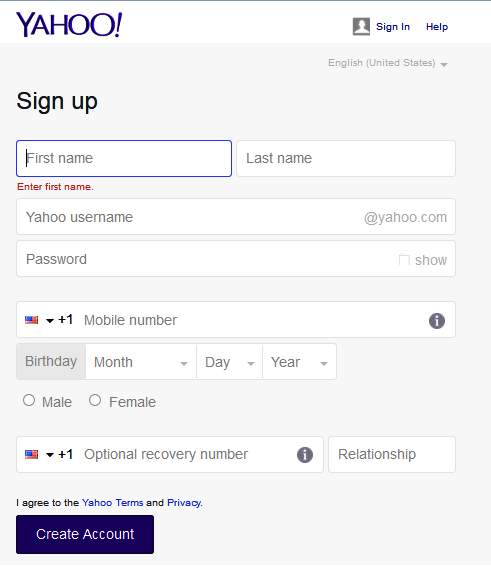 নাম
সম্ভাব্য ই-মেইল address যা  ৪ থেকে ৩২  অক্ষরের মধ্যে হবে
গোপন Password যা ৬ থেকে ৩২  অক্ষরের মধ্যে হবে
মোবাইল নং
জন্ম তারিখ
লিঙ্গ/Gender
পরিচিত অন্য কোন মোবাইল নম্বর
Create Account  এ ক্লিক
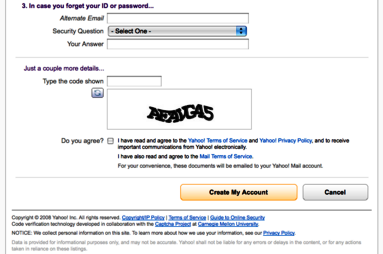 অন্য ই-মেইল
গোপনীয় প্রশ্ন
প্রশ্নে উত্তর
নিচের কোর্ডটি লিখতে হবে
একমত হলে এখানে ক্লিক করতে হবে
Create My Account  এ ক্লিক
জোড়ায় কাজ
ইয়াহু মেইল বক্স ওপেন কর।
দলগত কাজ
দলনেতার নাম ঠিকানা ব্যবহার করে প্রতিটি দলে একটি করে ই-মেইল আইডি খোল।
মূল্যায়ন
১। ই-মেইল কী?
২। ই-মেইলের পাসওয়ার্ডটি কত অক্ষরের মধ্যে দিতে হবে?
৩। ই-মেইল খুলতে কি কি যন্ত্রের প্রয়োজন ?
বাড়ির কাজ
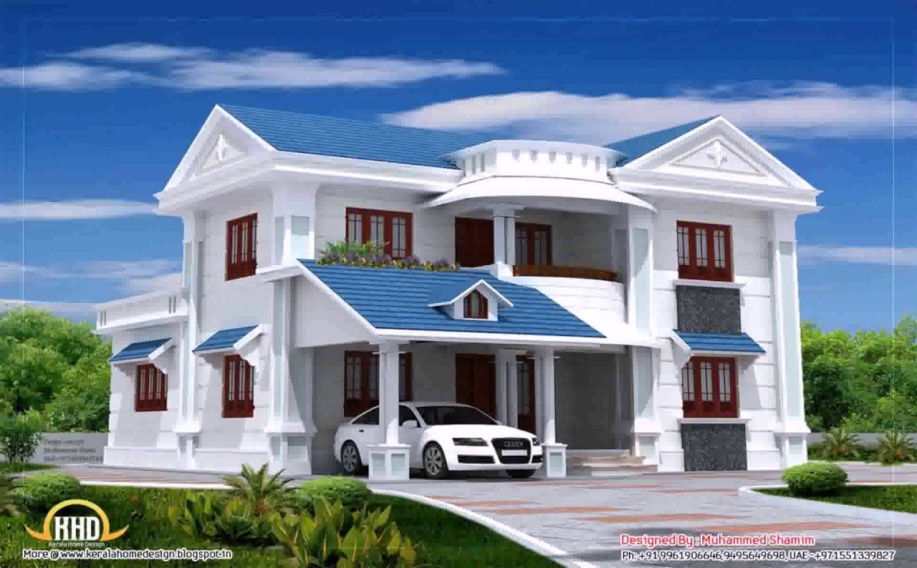 ই-মেইল প্রেরণের ধাপ গুলি লিখি ।
ধন্যবাদ